Linda Dörig
gebana Afrique, Burkina Faso
Défis & perspectives de l’amande de cajou
biologique du Burkina Faso
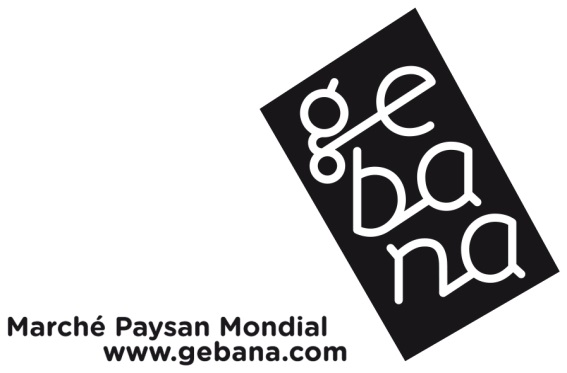 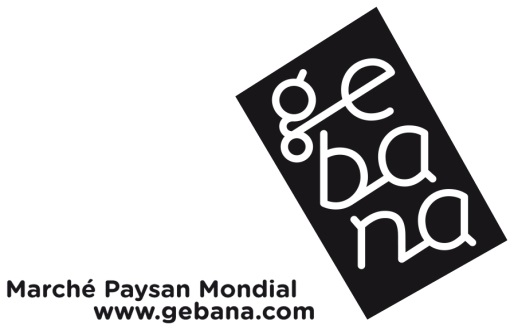 gebana Afrique
Collaboration au Burkina Faso depuis 2000
Création de la société en 2006
Mangue séchée biologique
Amande de cajou biologique
Inauguration de l’usine de l’anacarde 2011

Mission: Créer des chaînes de valeur durable entre le producteur et le consommateur.
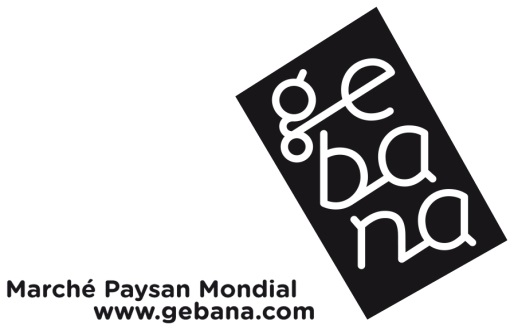 Transformation locale
Forte hausse de prix des RCN
Problème d’approvisionnement des RCN certifiées
Rentabilité de la production
Difficulté de vente en concurrence avec les amandes transformées en Asie
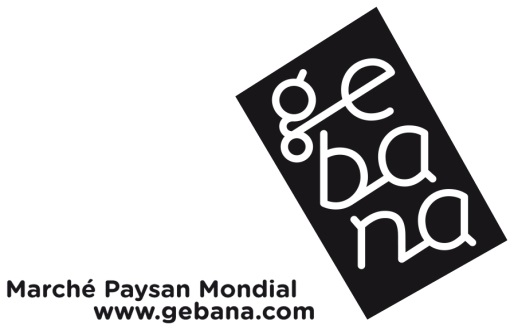 Le marché d’amande
Stocks de RCN dans les ports
Bonne récolte des RCN au Vietnam
Prix des RCN à la baisse
Stocks des amandes disponibles
Financement immobilisé
Acheteurs en attente de la baisse des prix des amandes
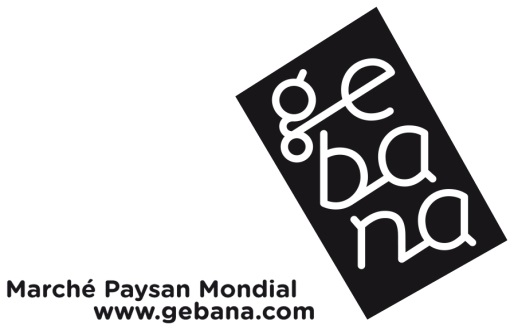 Le marché d’amande biologique
Marges sous pression sur le marché conventionnel
Offre en produit certifié en augmentation
Différentiel de prix conventionnel vs. certifié à la réduction
Mouvement de prix aligné avec le marché conventionnel
Acteurs / pratiques douteux
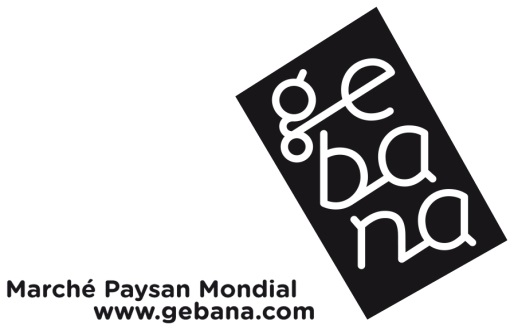 Le marché d’amande biologique
Marché de niche
Créer des partenariats durables
Avec les producteurs
Avec les clients
Communication
Made in Africa
Durabilité: économique, social, environnemental
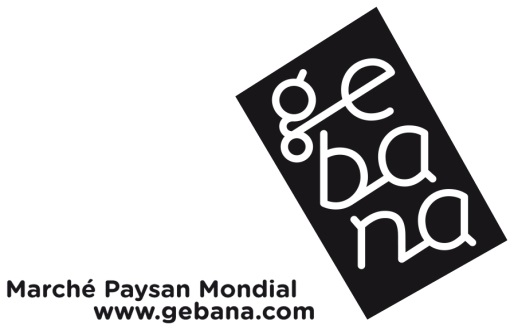 Merci pour votre attention!
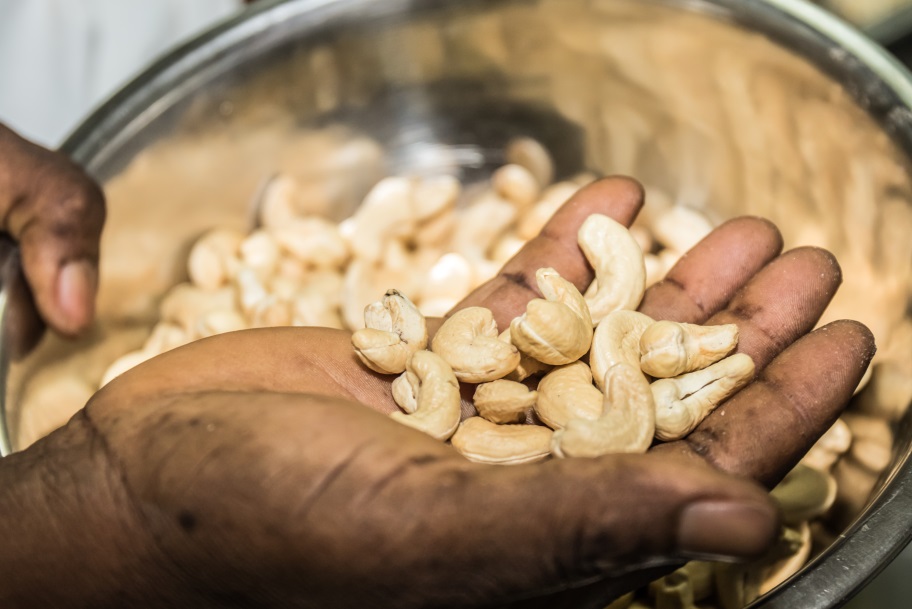